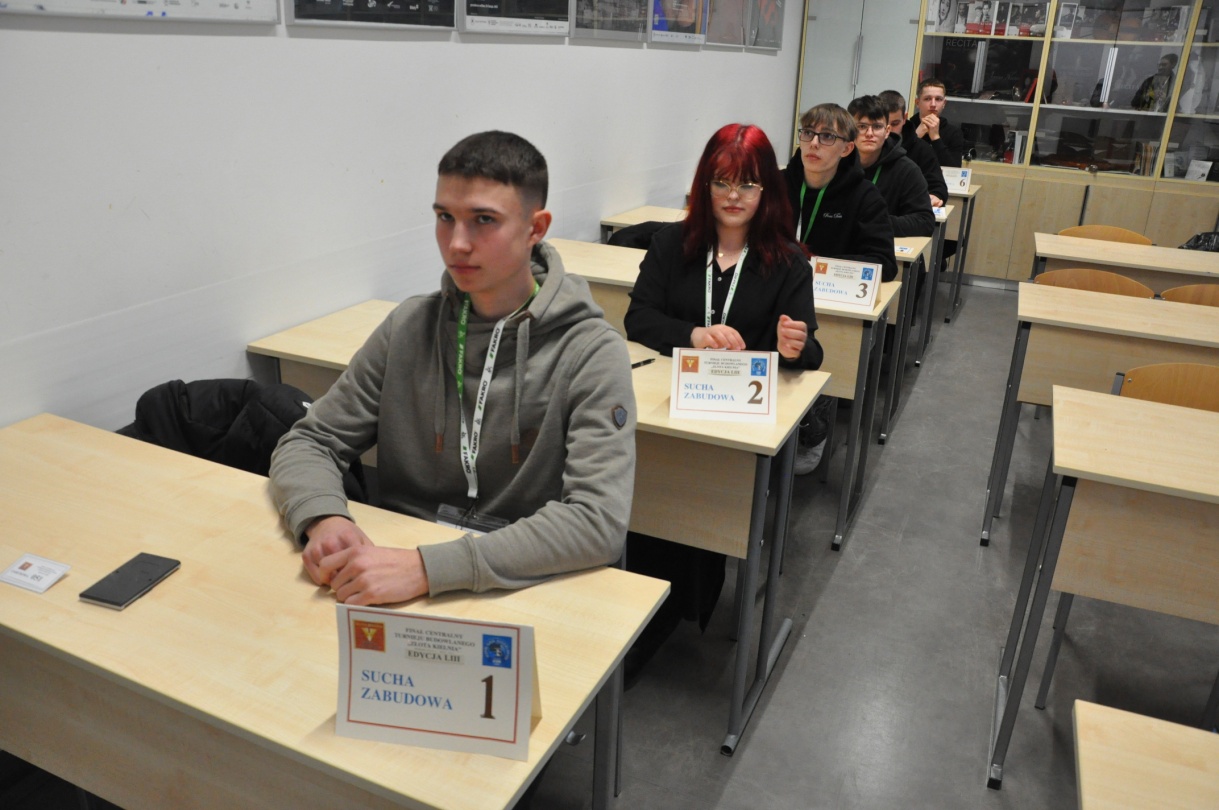 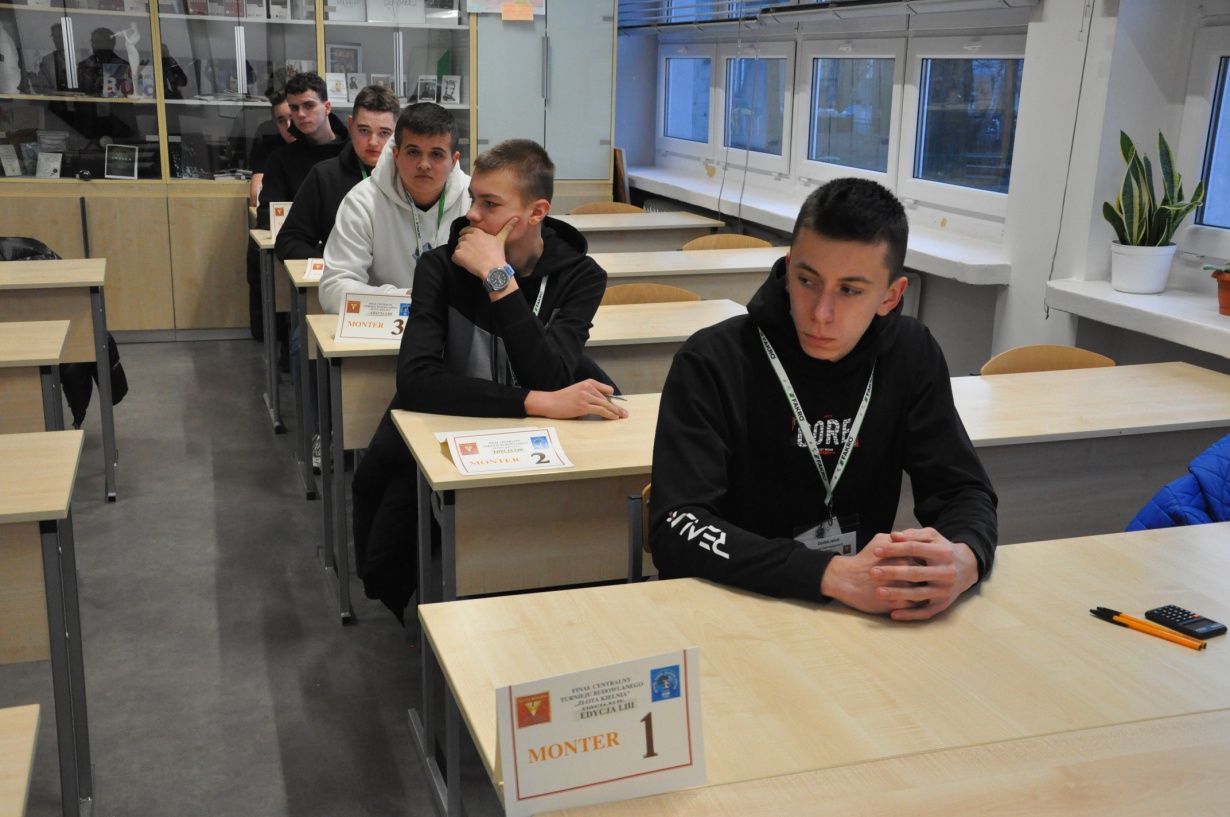 Część teoretyczna – 11 stycznia 2025
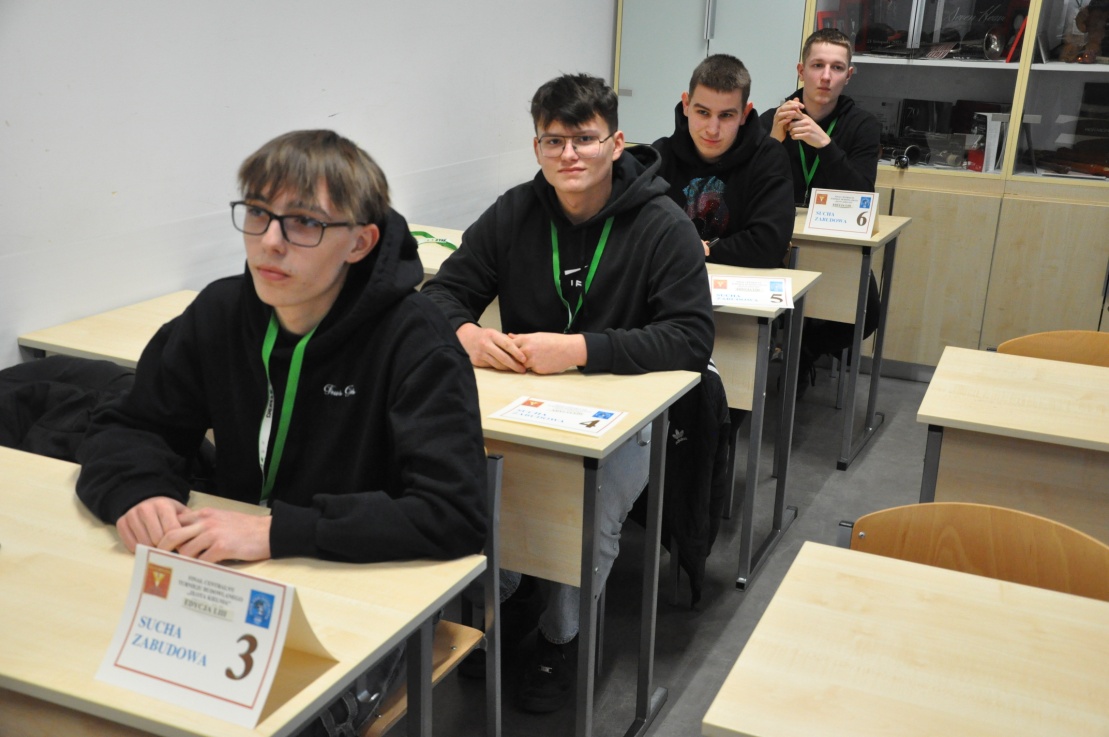 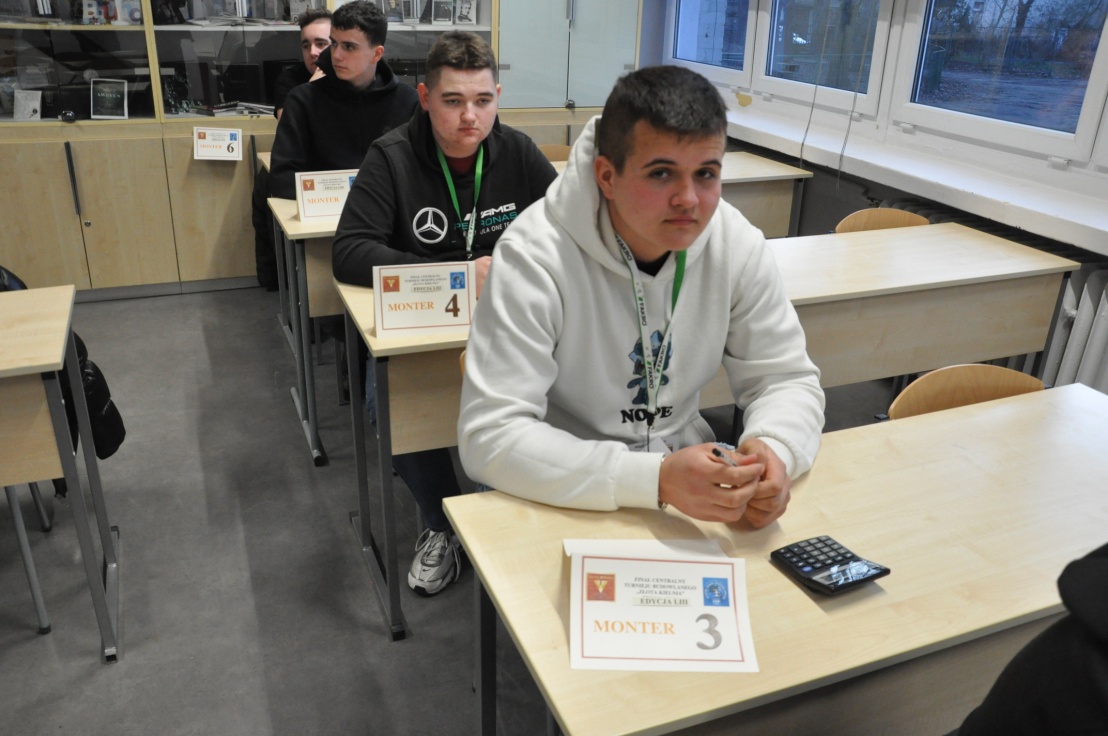 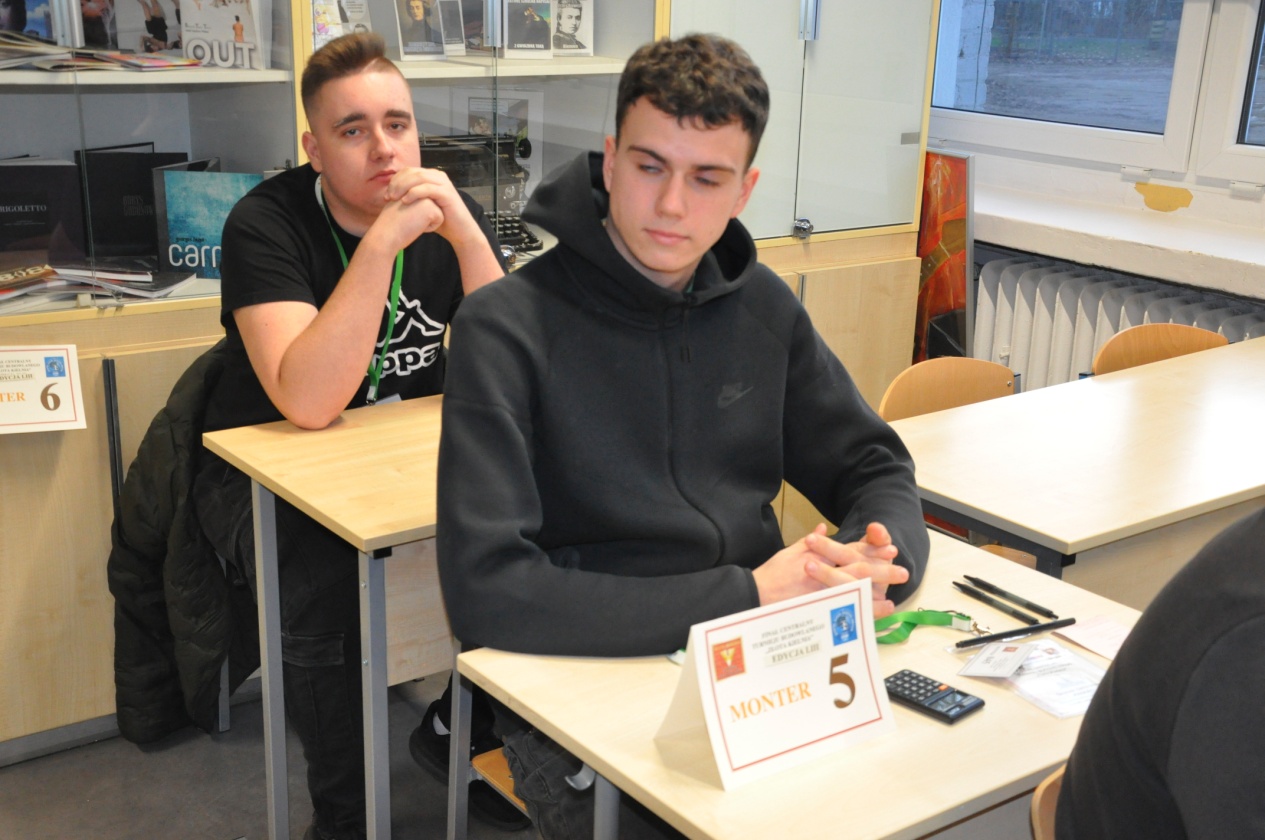 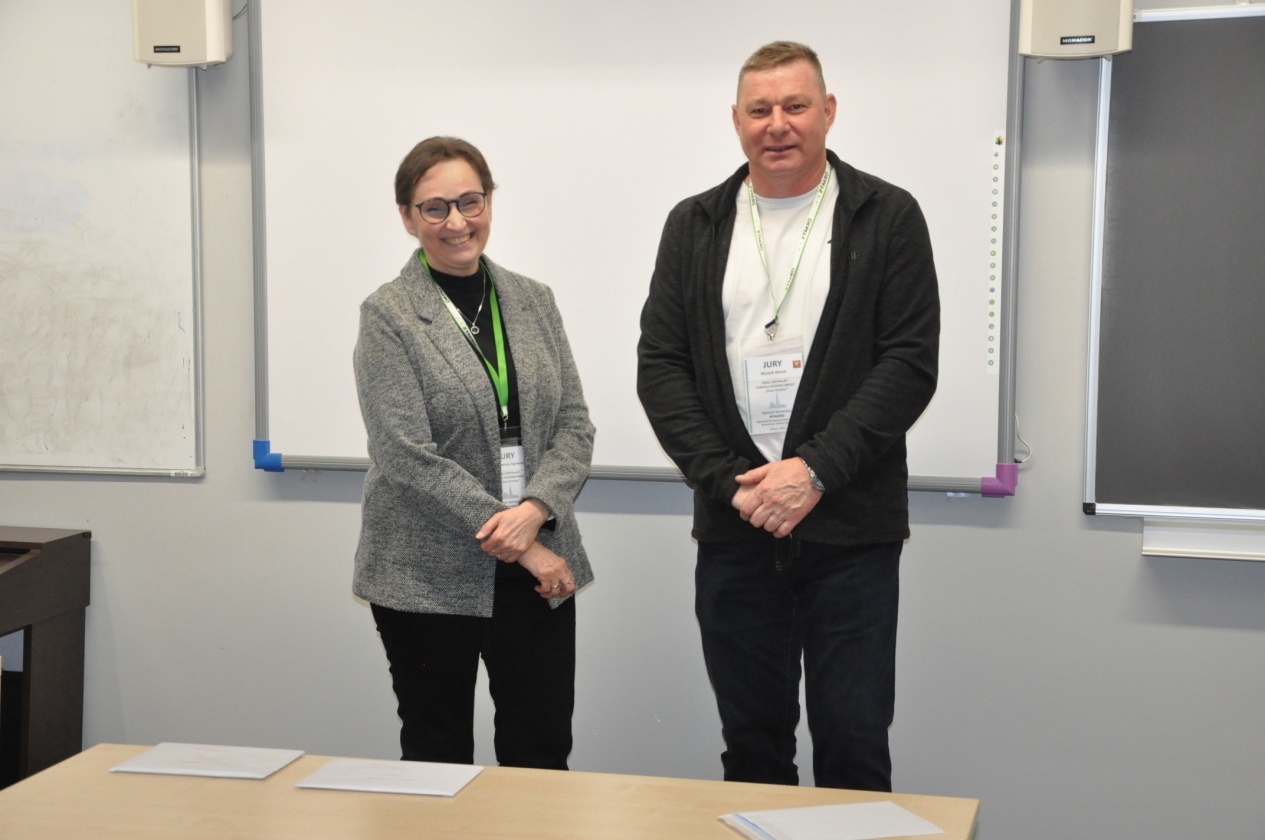 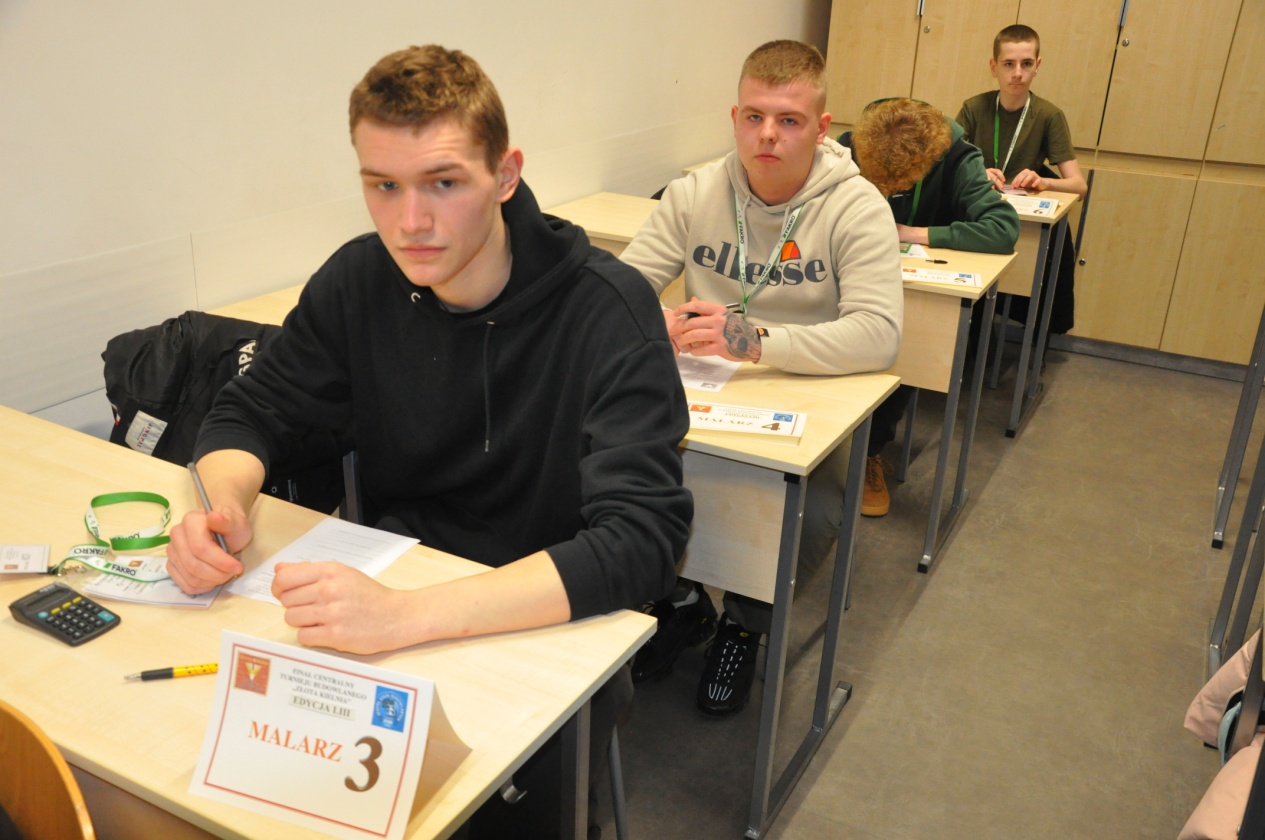 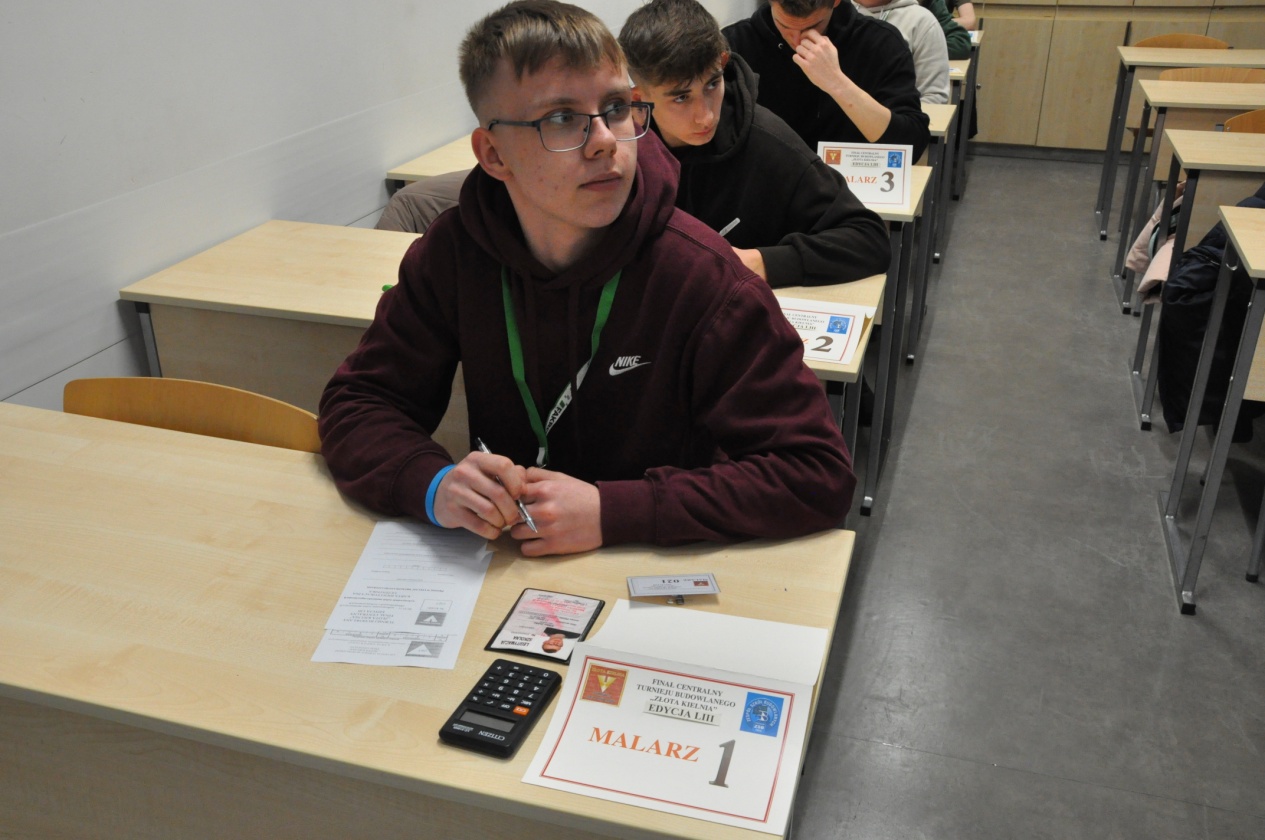 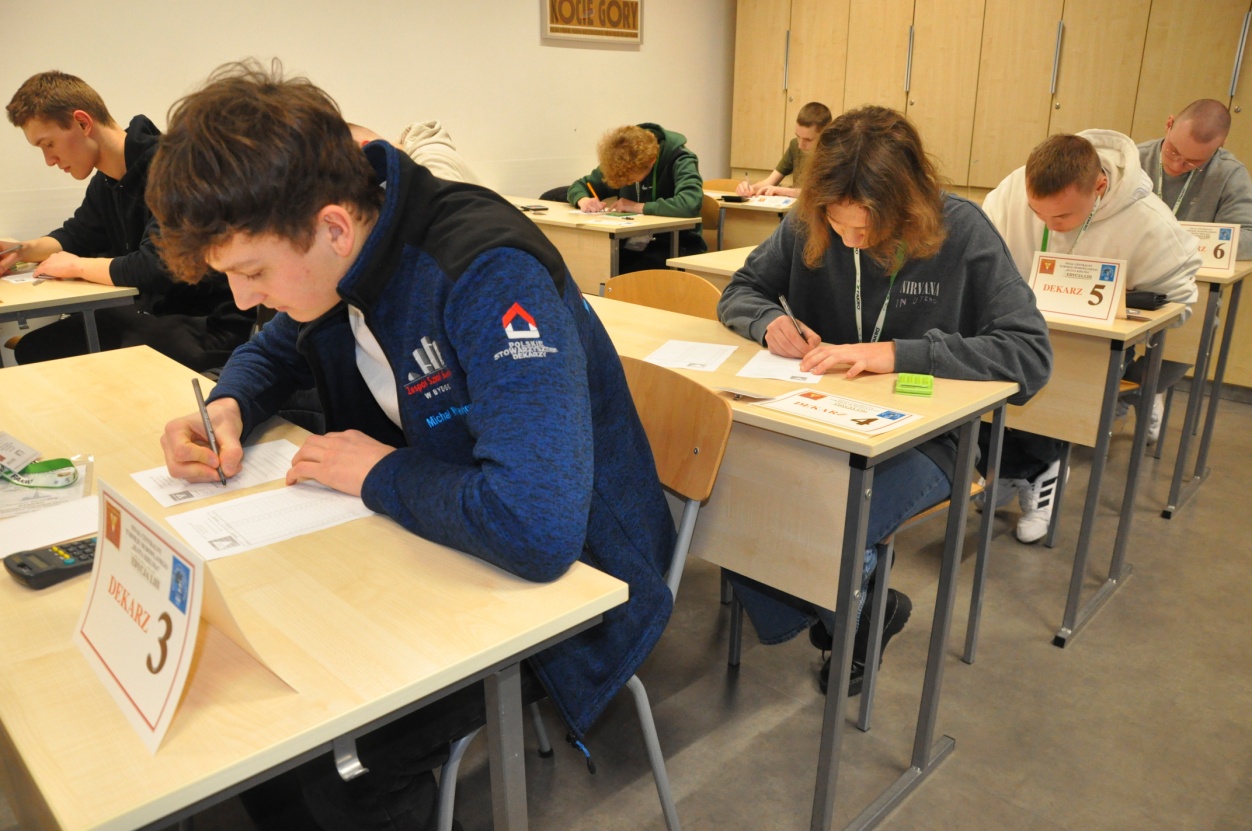 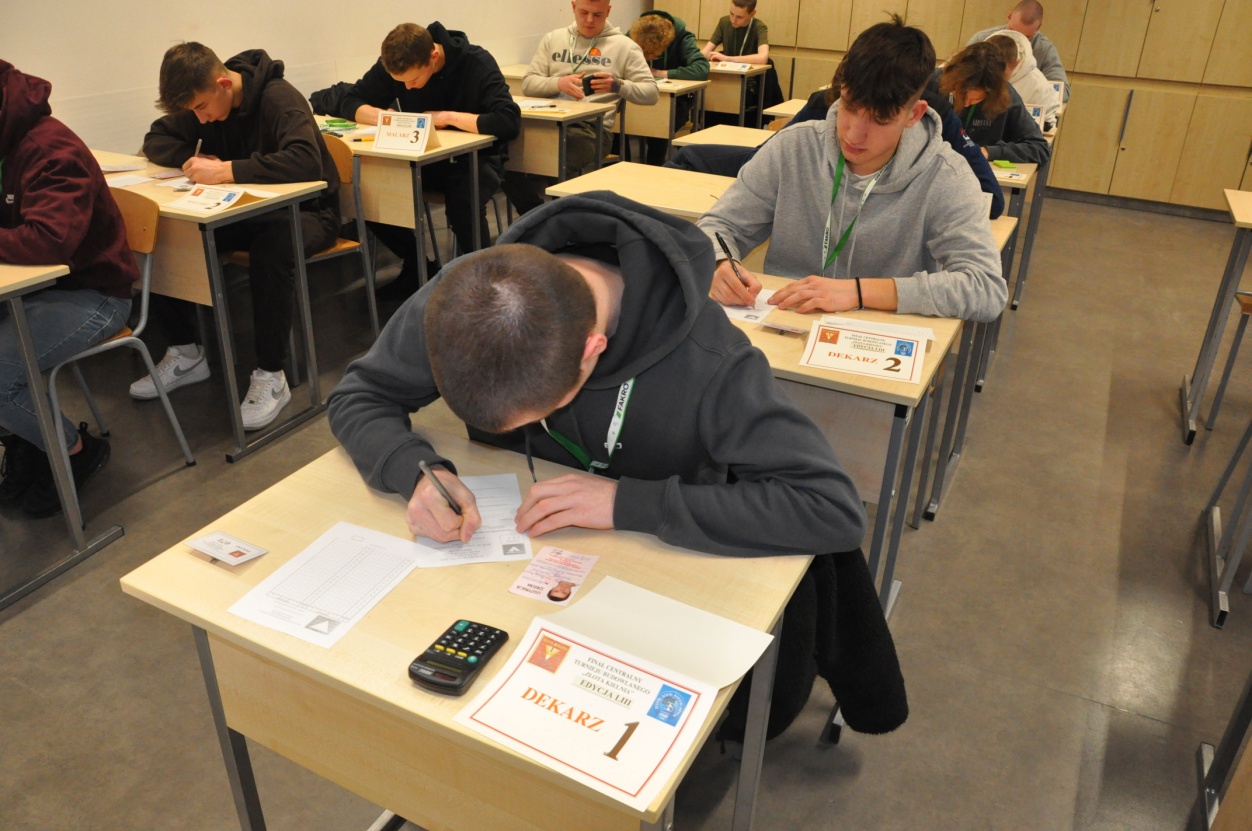 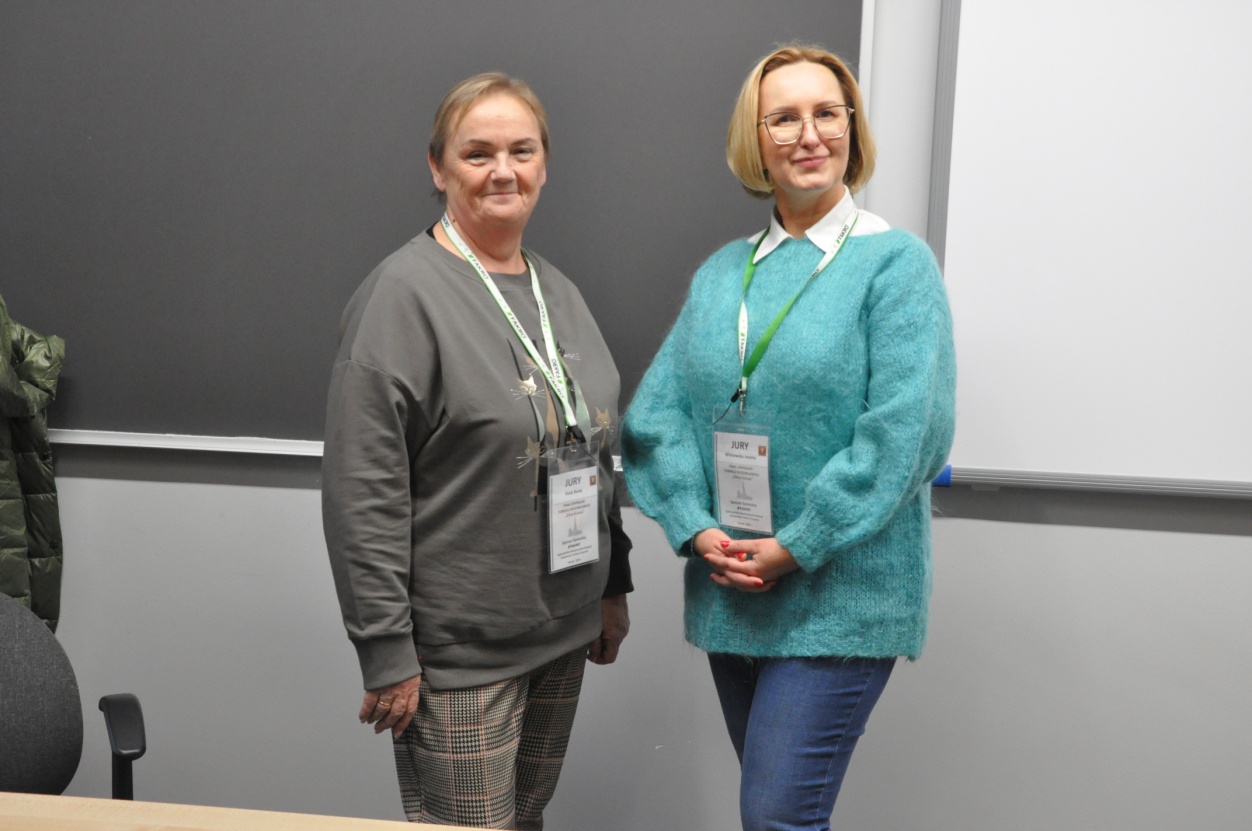 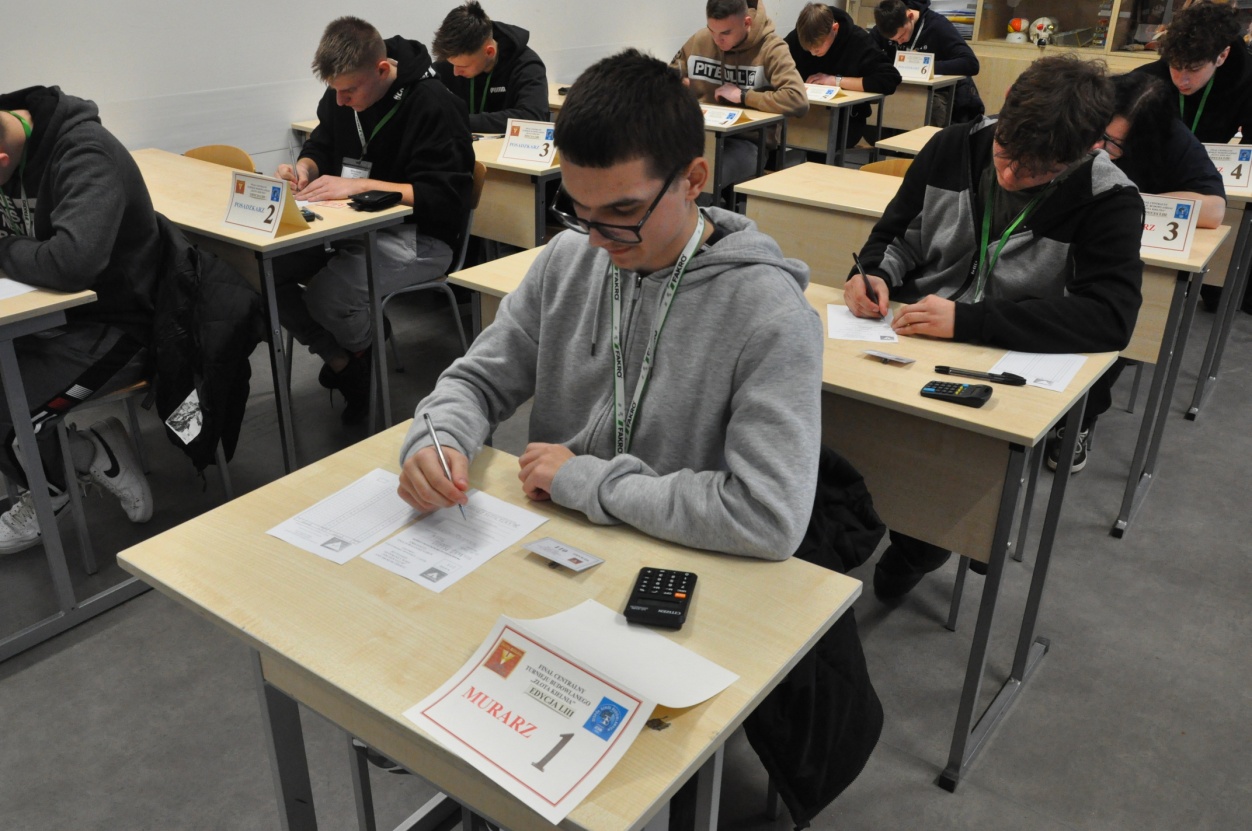 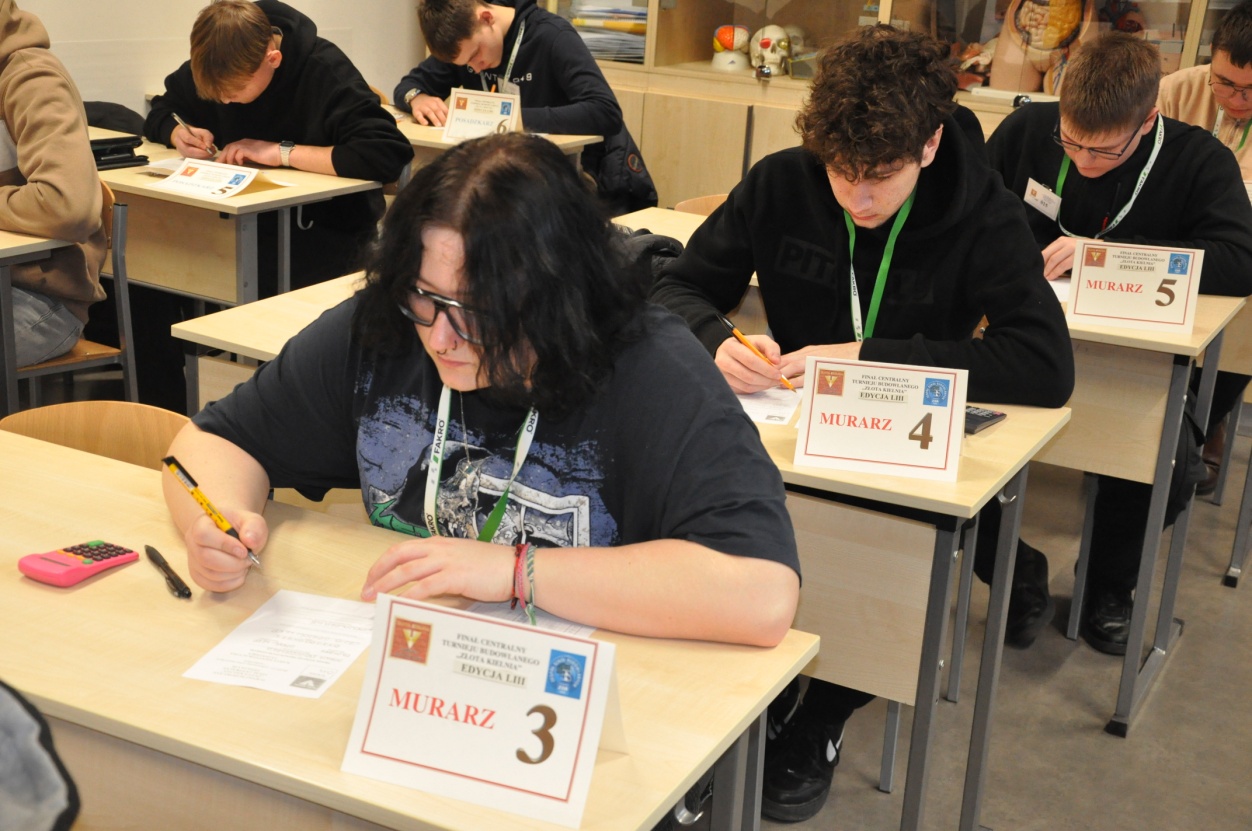 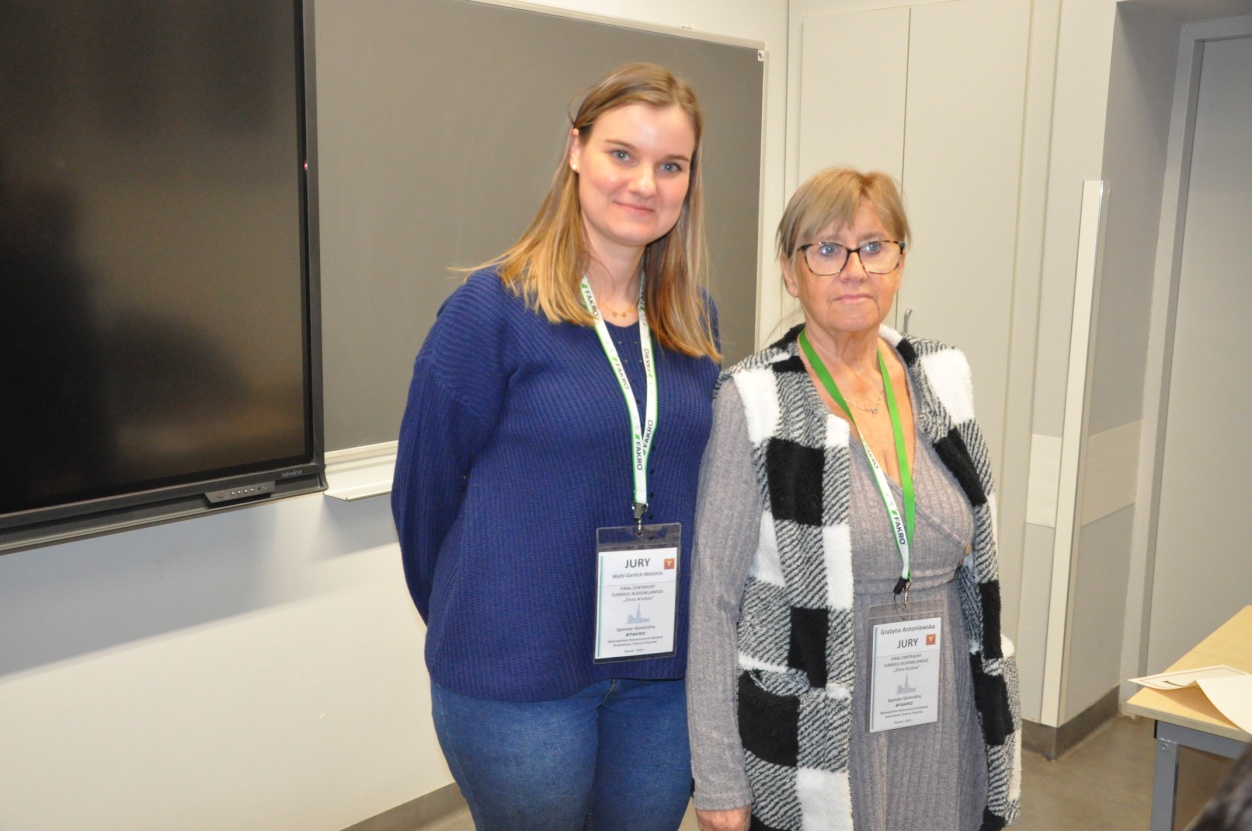 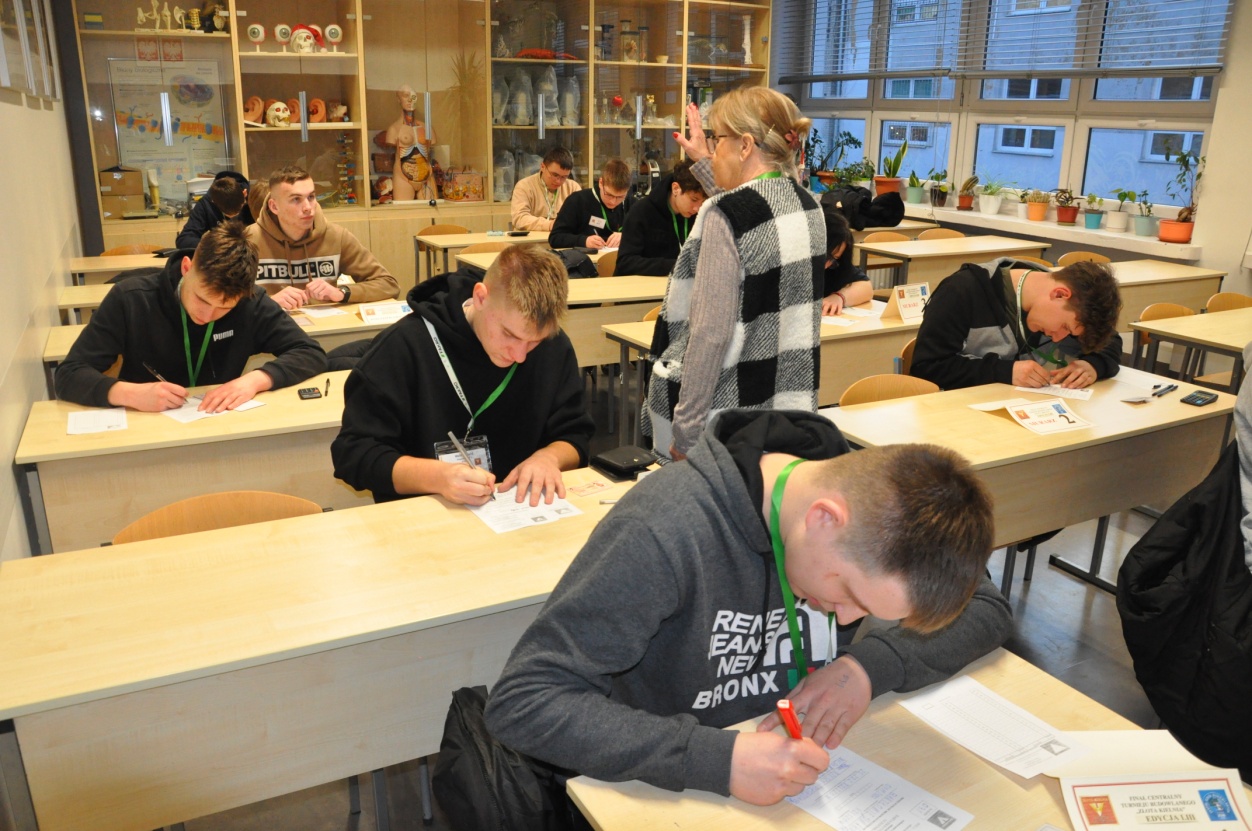